Уважаемый налогоплательщик!
УФНС России по Республике Башкортостан приглашает представителя организации (индивидуального предпринимателя) принять участие в вебинаре по теме: «Налогообложение имущества организаций в условиях ЕНС. Новая налоговая декларация по налогу на имущество организаций», который состоится 30 марта 2023 года в 14:00 часов.
Ссылка для регистрации на вебинар и заполнения таблицы с регистрационными данными:             https://w.sbis.ru/webinar/a5c4b1db-c1bd-4b48-9b35-55dd92131897
WWW.NALOG.GOV.RU
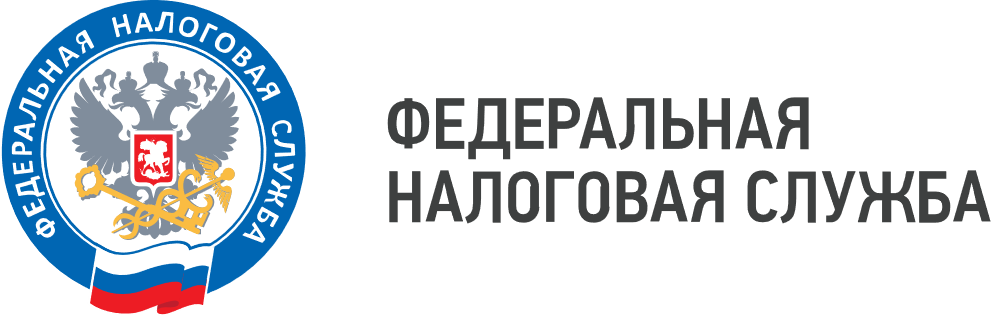 ТЕЛЕФОН «ГОРЯЧЕЙ ЛИНИИ»
8 (800) 222-22-22